Organizing Your Laboratory Notebook
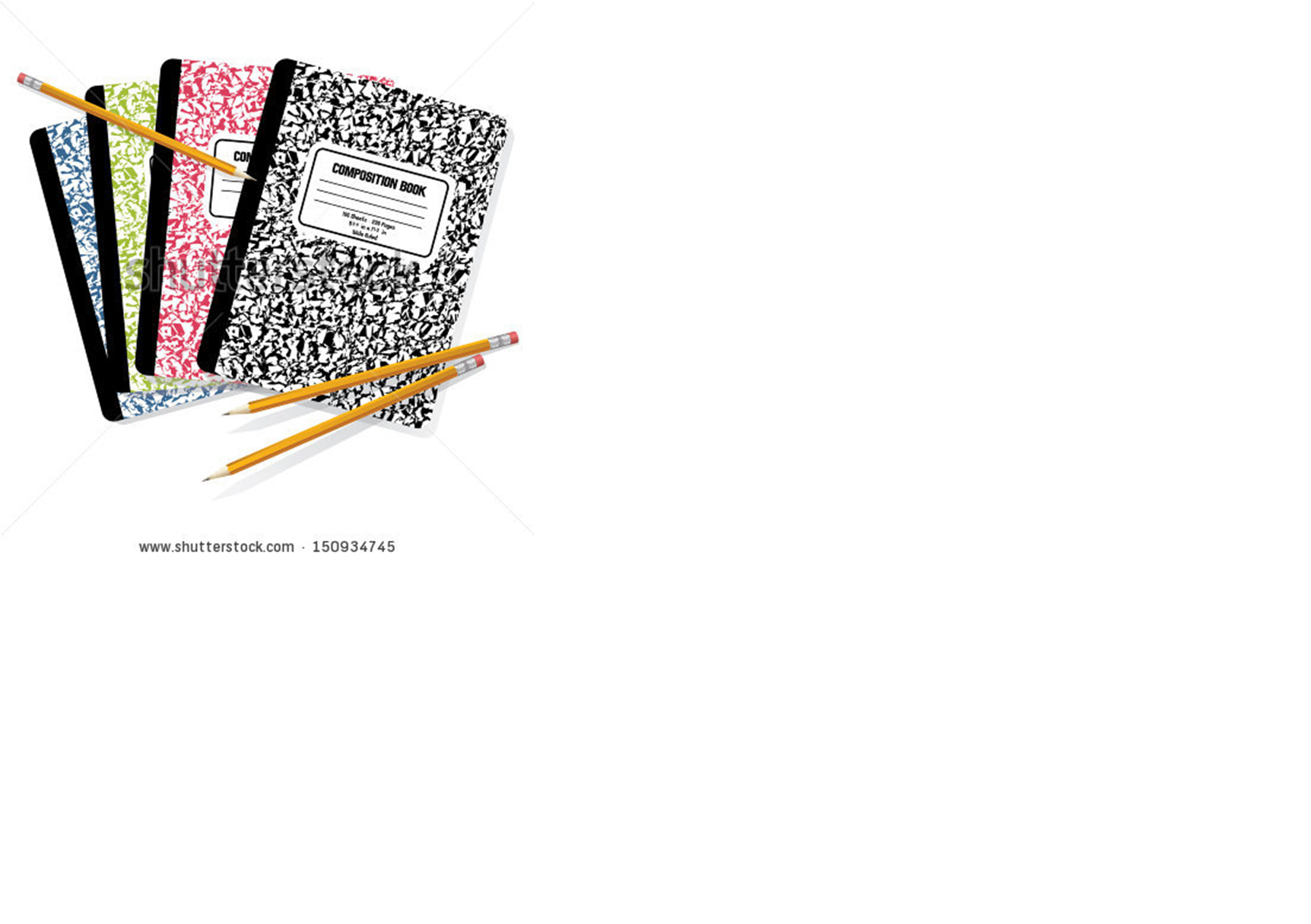 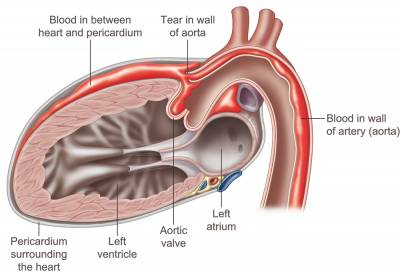 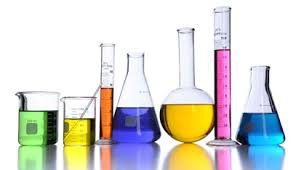 1
The lab notebook is a basic tool for any experimental work.
It is primarily for the experimenter's own use, but another person with similar technical background MUST be able to understand and duplicate any experiment, data, and conclusion, or to prepare a technical report by following only the lab notebook details.  
It should be a neat, organized, and complete lab record.
You should use a pen for all lab notebook entries.
2
3
4
5
6
7
8
9
10
11